EG1003: Introduction to Engineering and Design
Lemon Car Competition
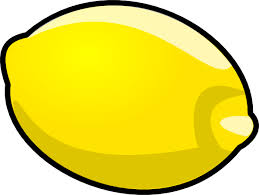 Overview
Experimental Objective
Background Information
Materials
Procedure
Assignment
Conclusion
Experimental Objective
Determine potency of reducing agents
Create chemical cells to generate electricity
Use capacitors to store/release energy
Build car powered by chemical reaction
Background Information
Fundamental ideas
Redox (reduction/oxidation) reactions
Batteries
Designing citrus cell batteries
Capacitors
Fundamental Ideas
Electronegativity: measure of element’s attractions of another’s electrons
Ionization energy: energy to remove electron from atom and form a cation
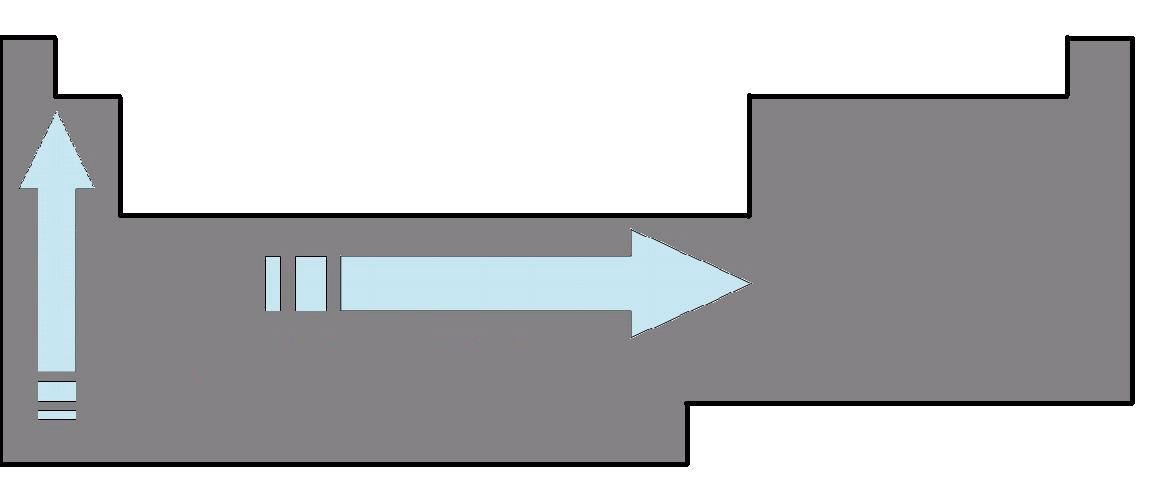 Both properties 
Increase: 
left to right  
bottom to top
Redox Reactions
When a reaction can be separated into oxidation and reduction:

Oxidation: electron loss
		ex: Mg  Mg+2 + 2e-

Reduction: electron gain
		ex: O2 + 4e-  2O-2
Batteries
Battery arrangement
Series circuit increases voltage
Parallel circuit increases current
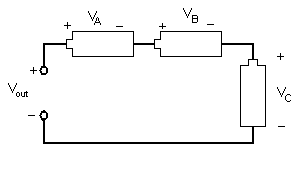 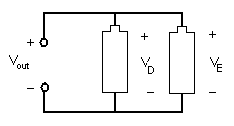 Capacitors
Store electrical energy
1F (Farad) Polarized Capacitor
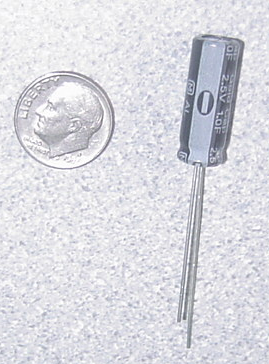 Positive
Negative
Capacitor Charging
Capacitor charge limit is restricted by charge voltage

Maximizing applied voltage maximizes energy stored

Capacitor is charged in time increments called the time constant (tau):
τ =RC
R=resistance C=capacitance
Percentage Charged
Charge is logarithmic
It takes approximately 4τ to charge the capacitor
Ex:
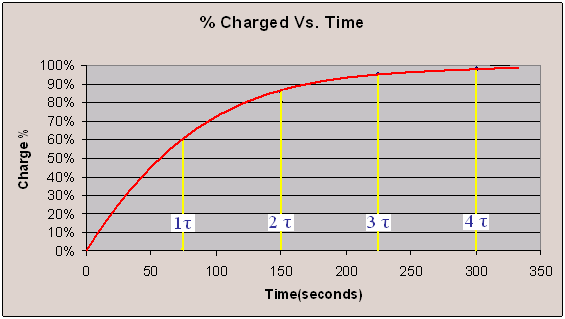 Designing of Citrus Cells
A citrus cell/battery

Uses two different electrodes 
Citrus acid used as electrolyte
Assignment: Report
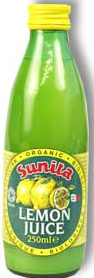 Non-metallic part of circuit

Electrolytes dissociate free ions to create an electrically conductive solution
Lemon Juice used as electrolyte
Materials
Lemons
Lemon Juice
Magnesium
Copper
Zinc
Nickel
Aluminum
3 Alligator Cable Sets
1 Farad 5.5v Capacitor
Standard Lego Car Chassis
Lego to Alligator Cable Clip Connector
Light Emitting Diode(LED)
Small Cups
Scissors
Tape
DMM (Digital Multi Meter)
Large Plates
Sandpaper
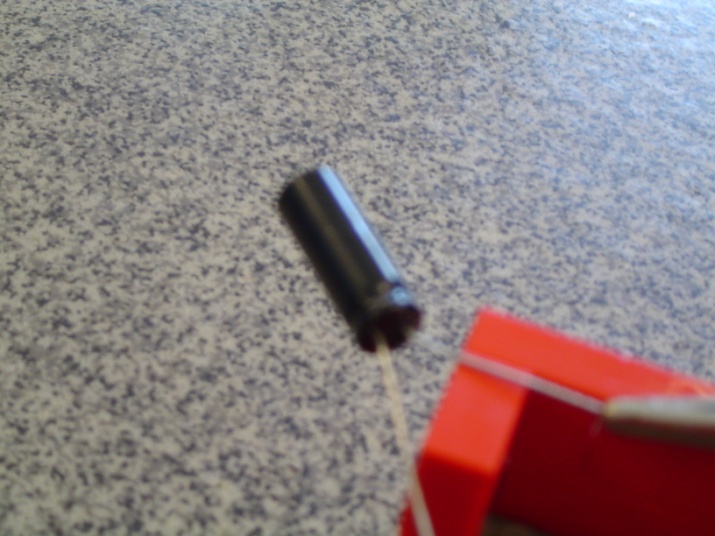 Procedure
Part 1
Determine voltage potential of electrodes
Determine positive and negative poles
Part 2
Light up LED using two lemon cells with most potent electrode pairs
Part 3
Decide on the power source
Chemical cell or capacitor
Design/Build your car to accept power source
Procedure
Part 1
Acquire Materials
Squeeze/roll lemon
Insert electrodes into lemon ½ cm from each other
Connect electrodes to DMM 
Record Voltage
Determine polarity of lemon cell
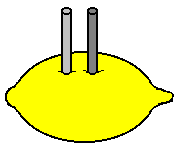 Procedure
Procedure
Part 2
Create second citrus cell
Connect two citrus cells in series
Attach to LED
Is it lit?
Procedure
Part 3
Choose your electrodes (remember cost)
Design your power source
Chemical or capacitor
Design car for power source
Allow 15 min for capacitor to charge
Create a sketch/pricelist
TA must sign your work
Enter competition
Competition
Factors that will effect the CR (Competition Ratio) are:
Distance (linear) traveled in a max of 60 seconds
Cost of components
Cost List
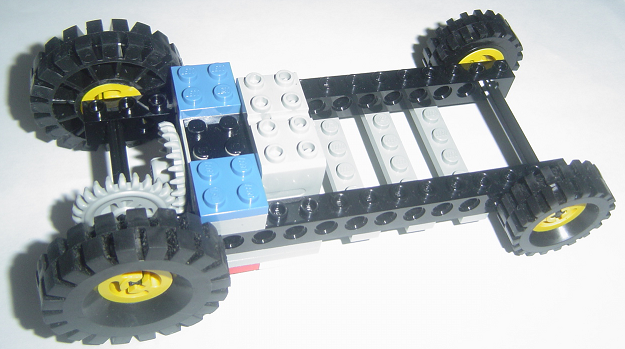 Assignment: Report
Team report
Title page
Discussion topics in the manual
Scan in data and lab notes 
	(ask TA for assistance)
Assignment: Presentation
Team presentation

Include photos of the lemon car

Explain how the battery works
Conclusion
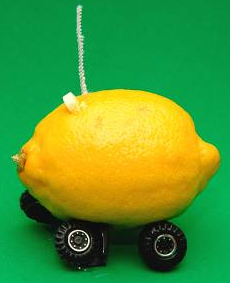 Return all electrodes to TA
Clean up all materials
TAs will tabulate competition results
Extra credit awarded according to manual